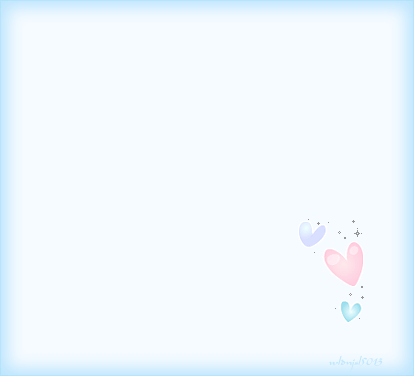 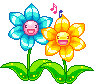 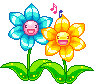 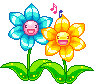 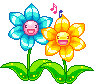 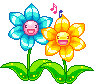 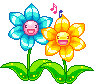 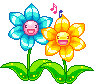 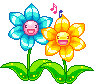 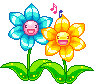 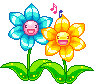 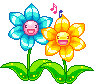 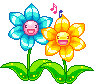 PHÒNG GIÁO DỤC THỊ XÃ QUẢNG YÊN
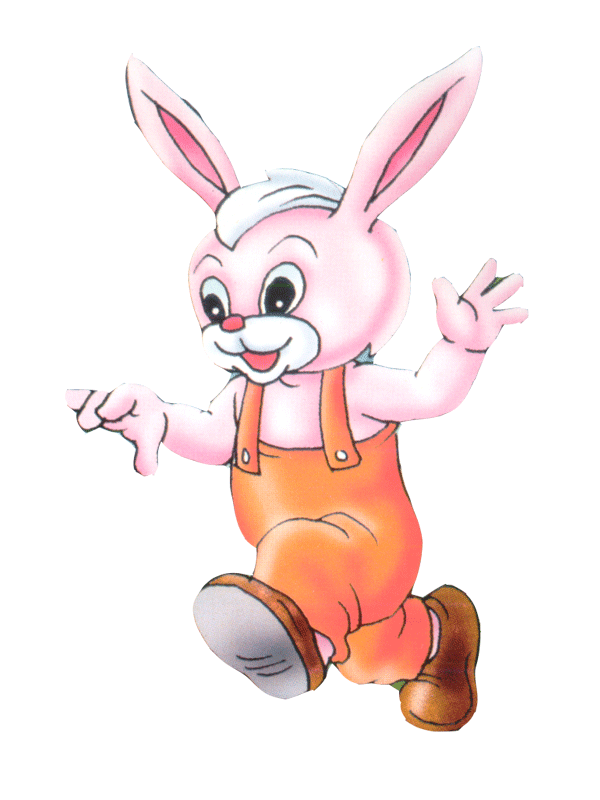 THƠ: THỎ BÔNG BỊ ỐM
Giáo viên: Trần Hồng Minh
Lớp: 4 Tuổi A4
Trường mầm non Hoa Hồng
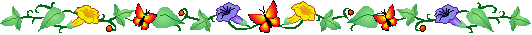 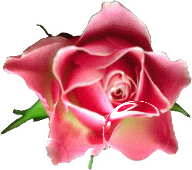 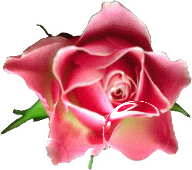 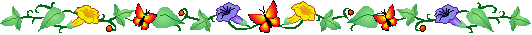 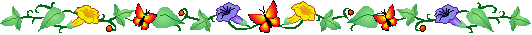 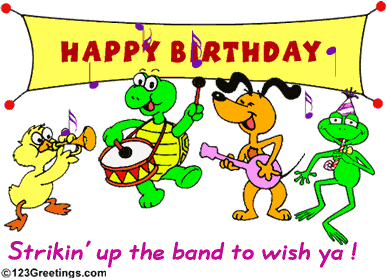 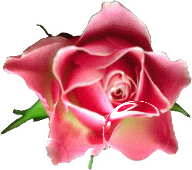 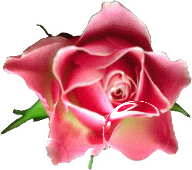 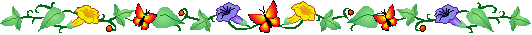 Thơ: thỏ bông bị ốm
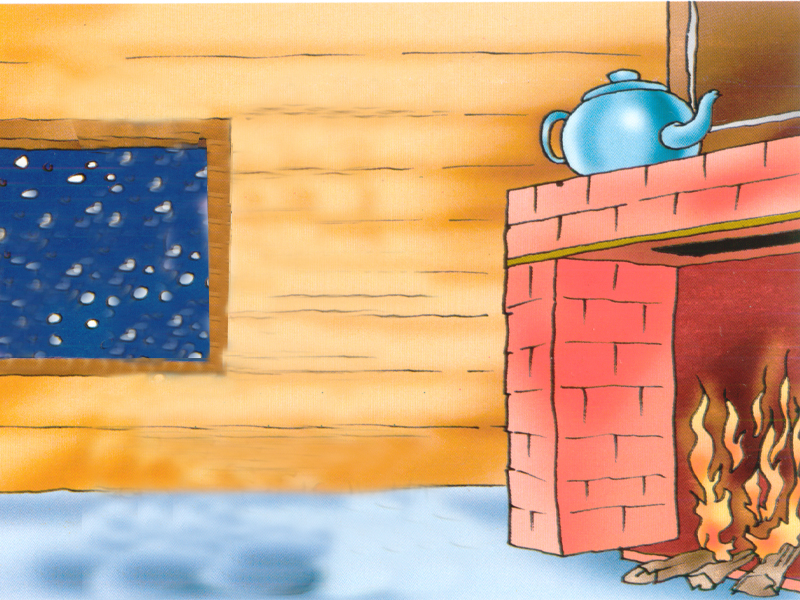 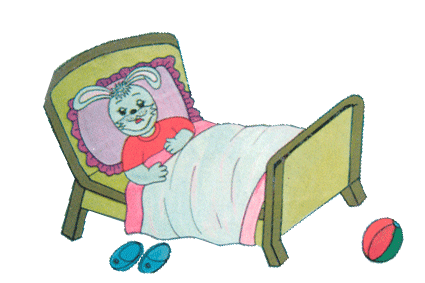 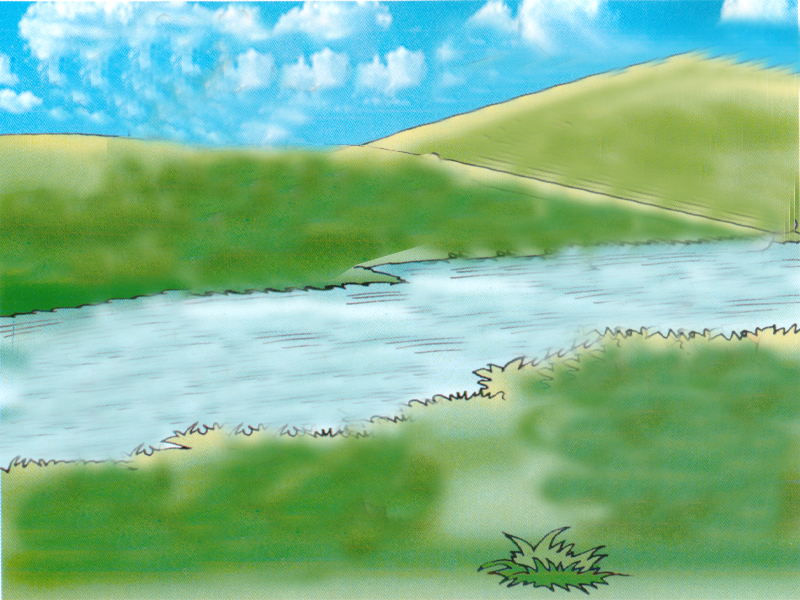 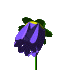 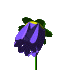 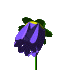 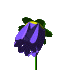 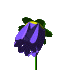 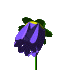 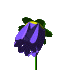 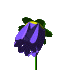 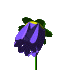 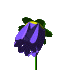 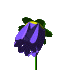 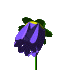 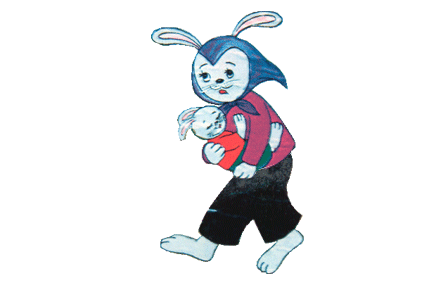 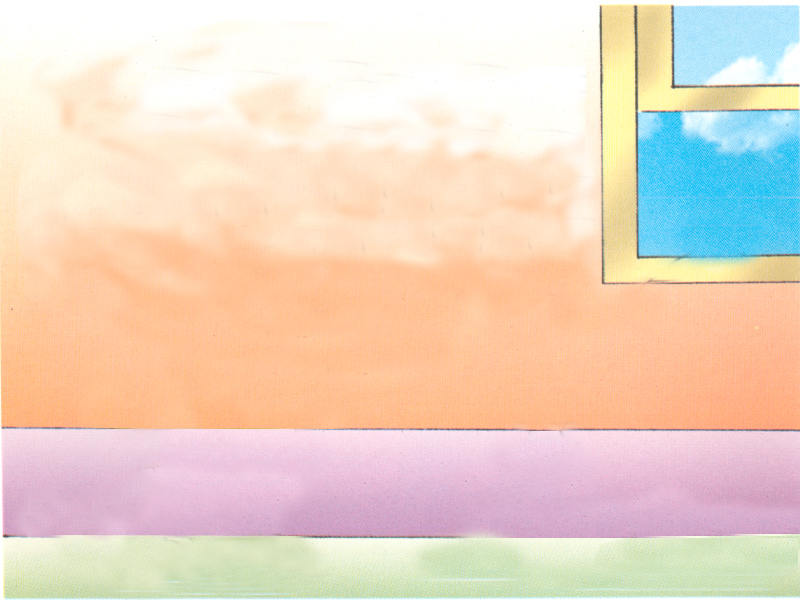 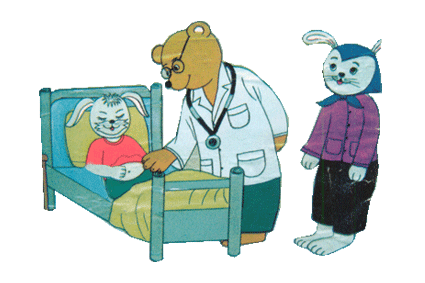 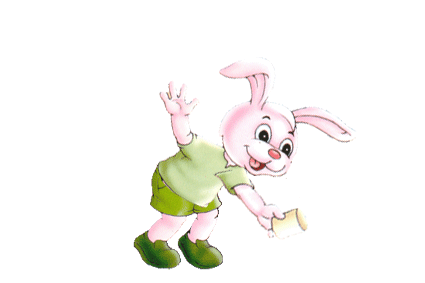 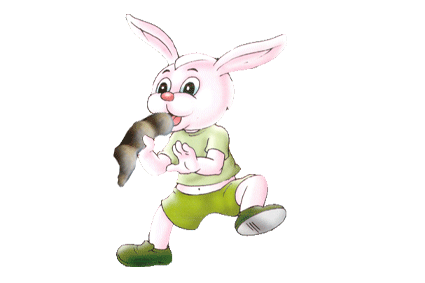 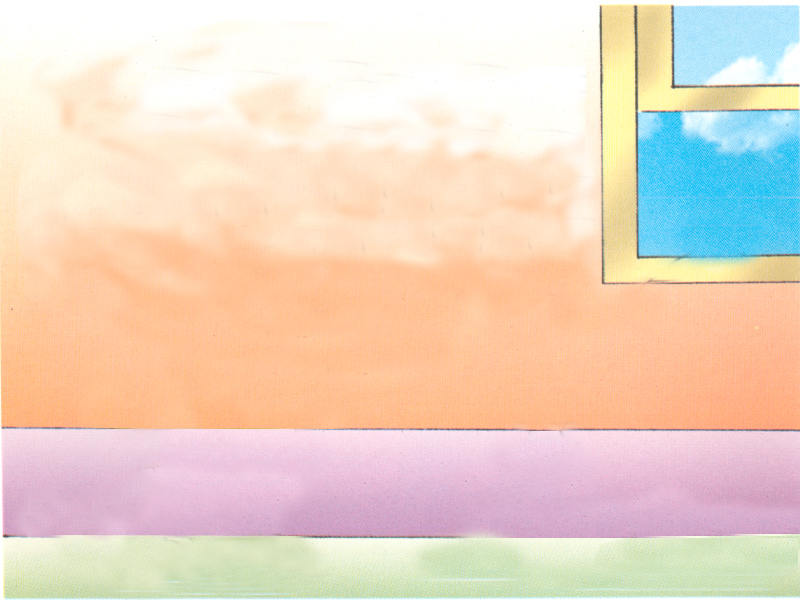 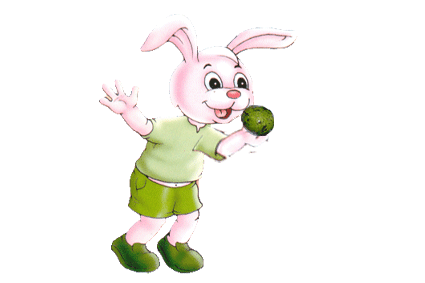 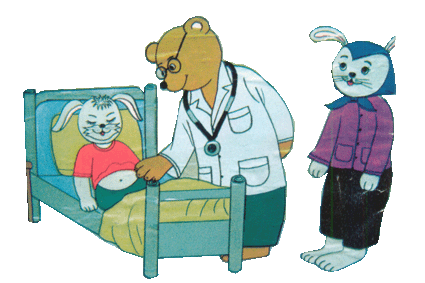 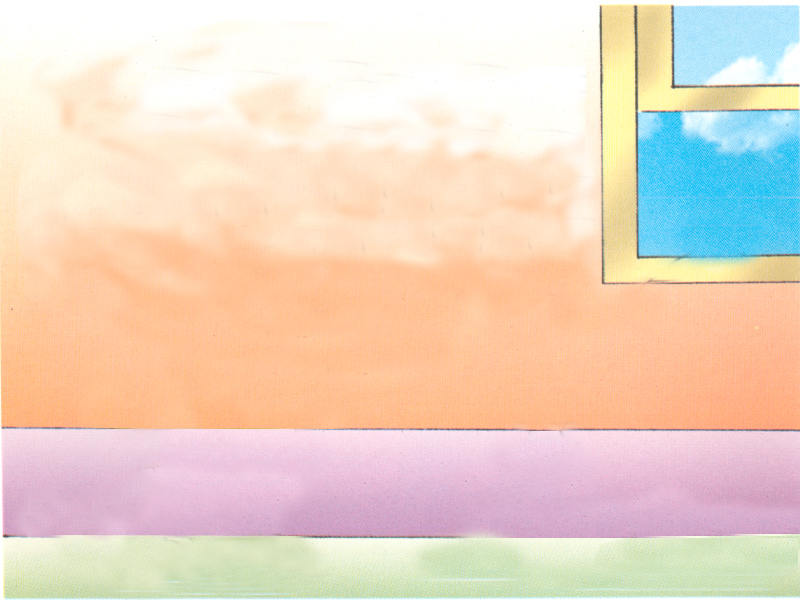 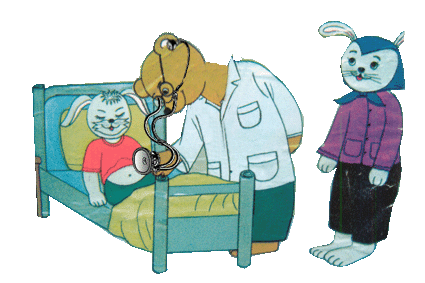 ĐÀM THOẠI-TRÍCH DẪN
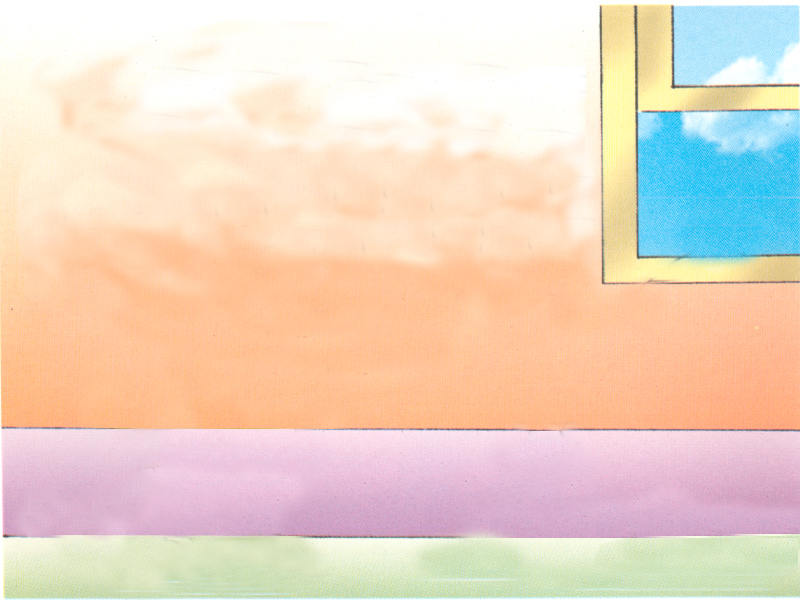 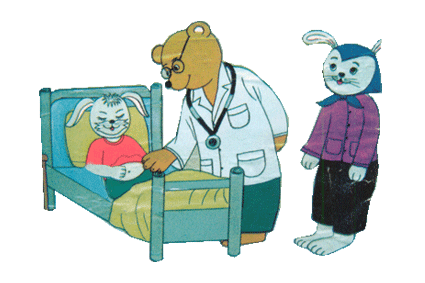 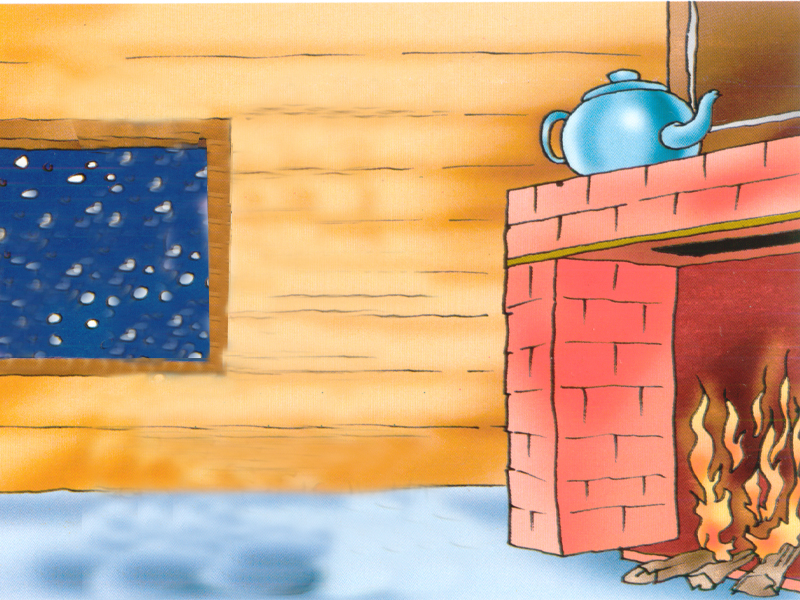 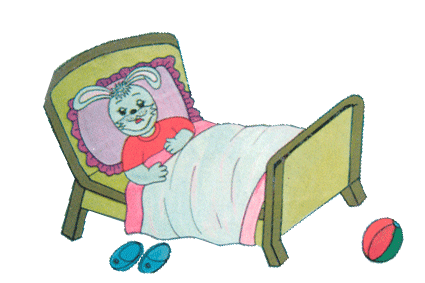 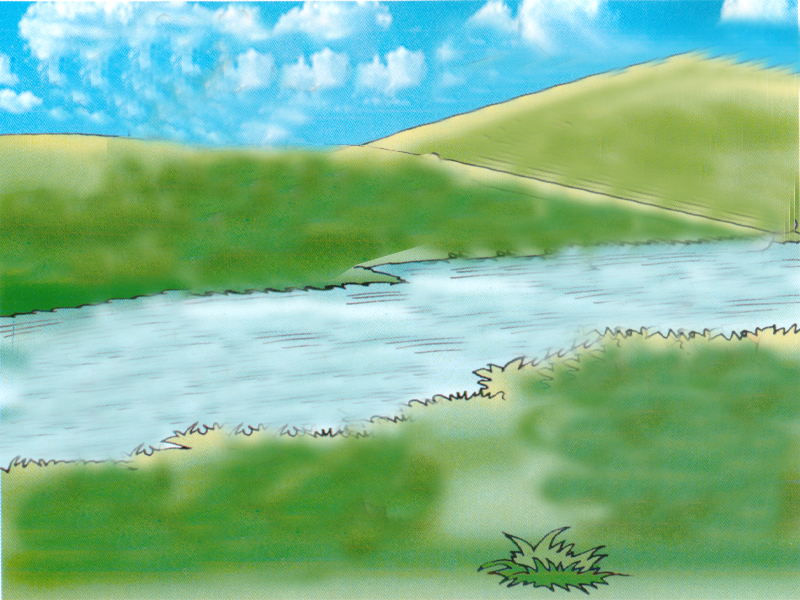 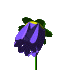 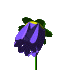 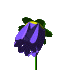 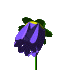 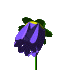 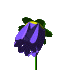 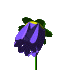 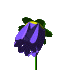 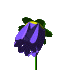 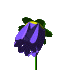 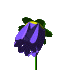 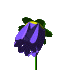 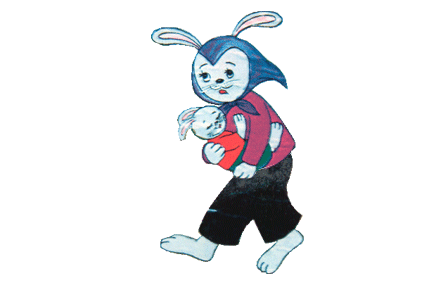 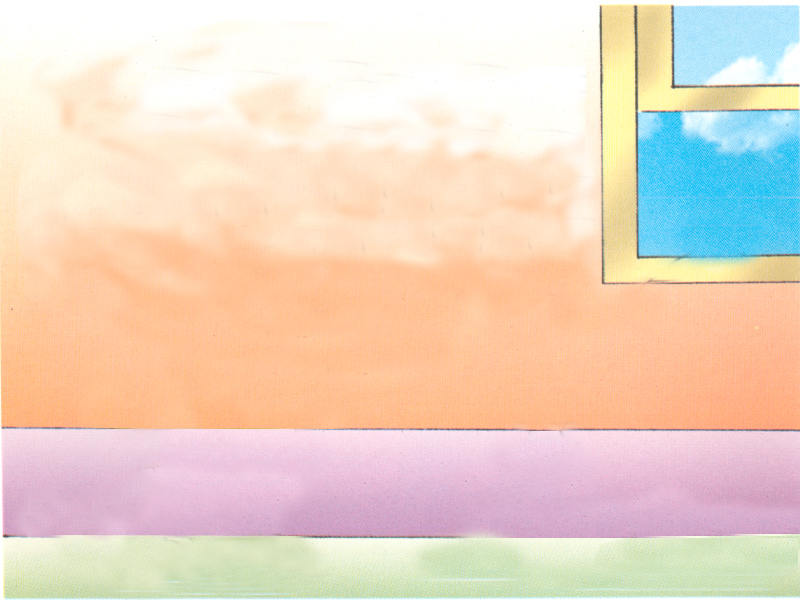 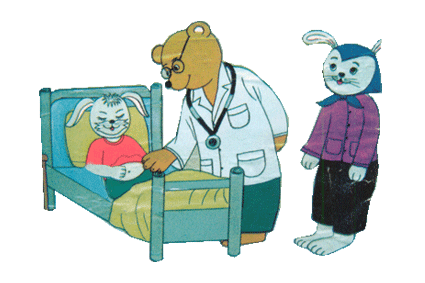 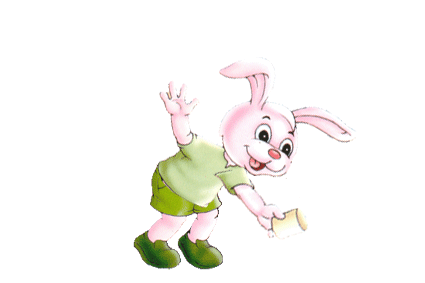 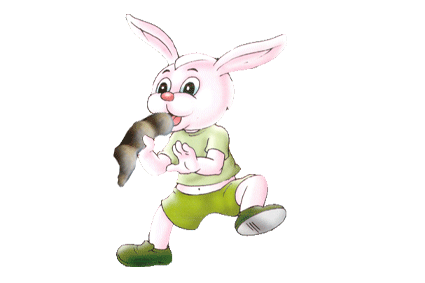 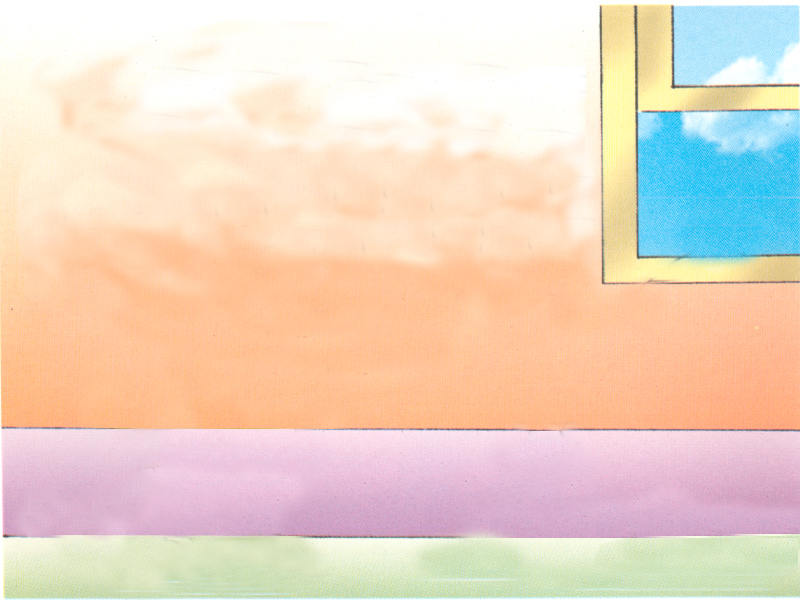 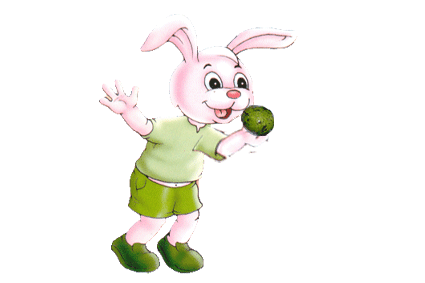 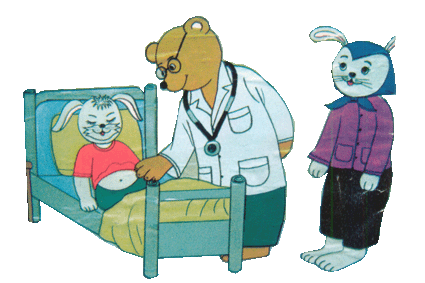 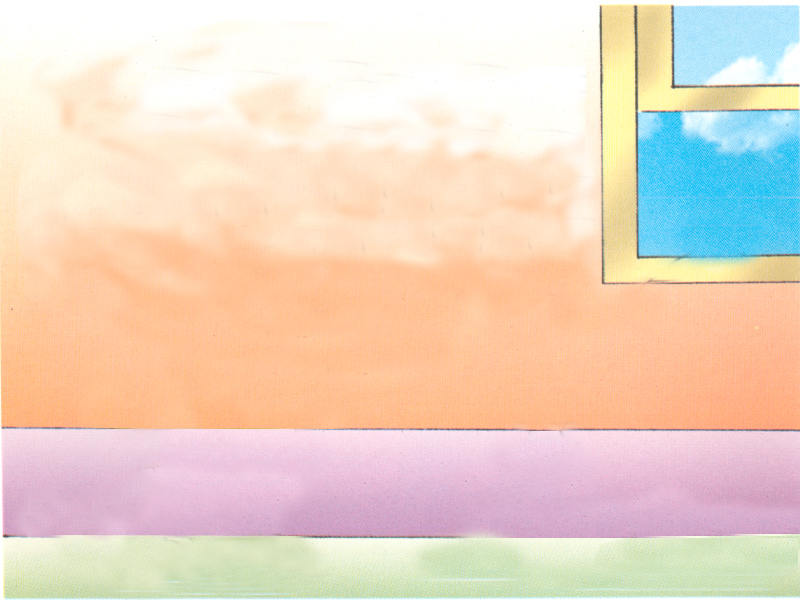 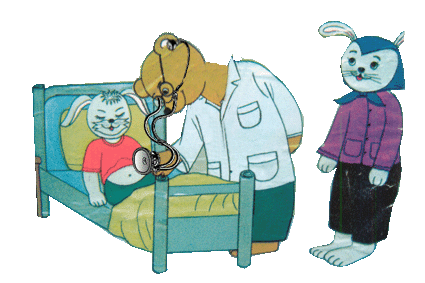 DẠY TRẺ ĐỌC THƠ
CỦNG CỐ
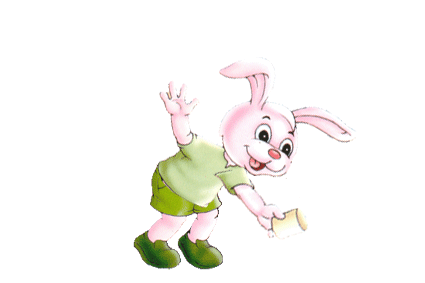 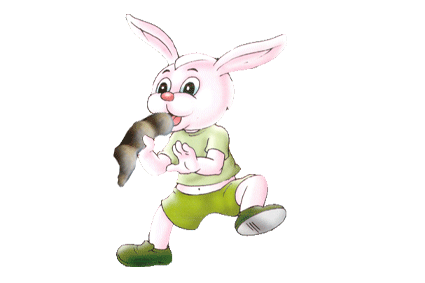 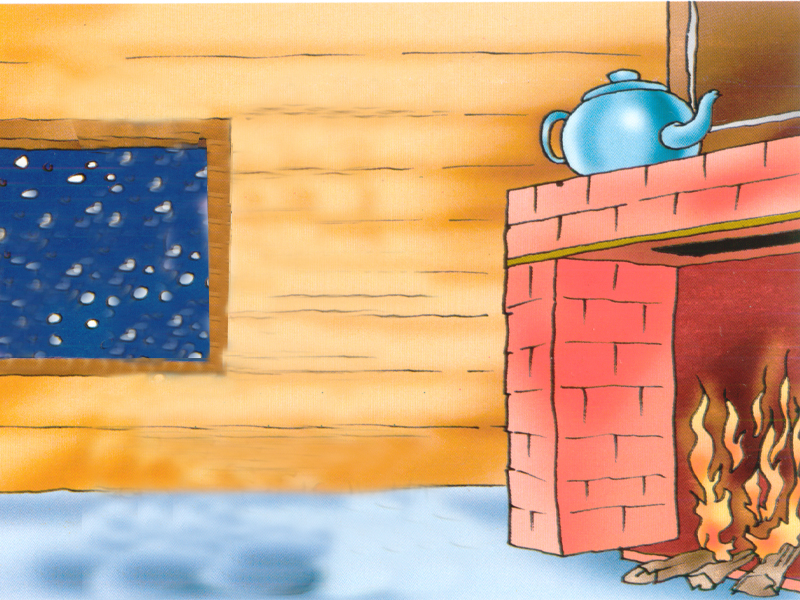 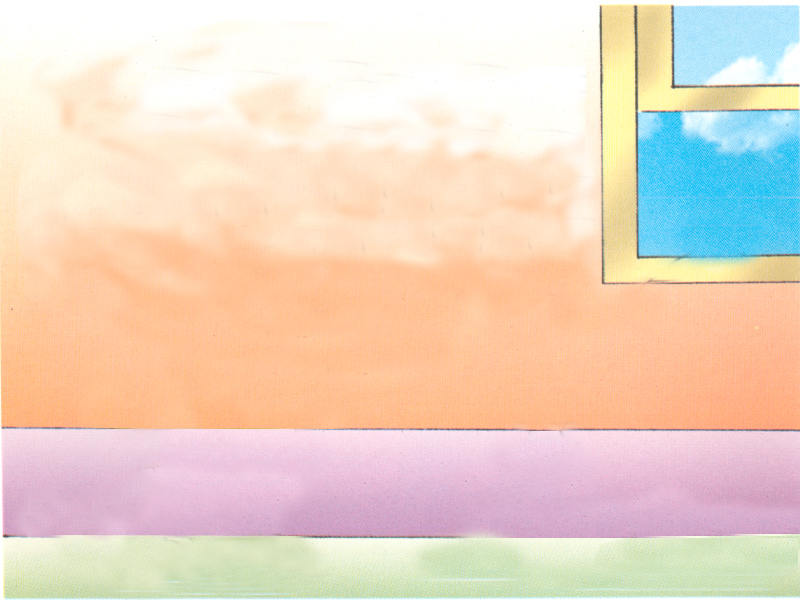 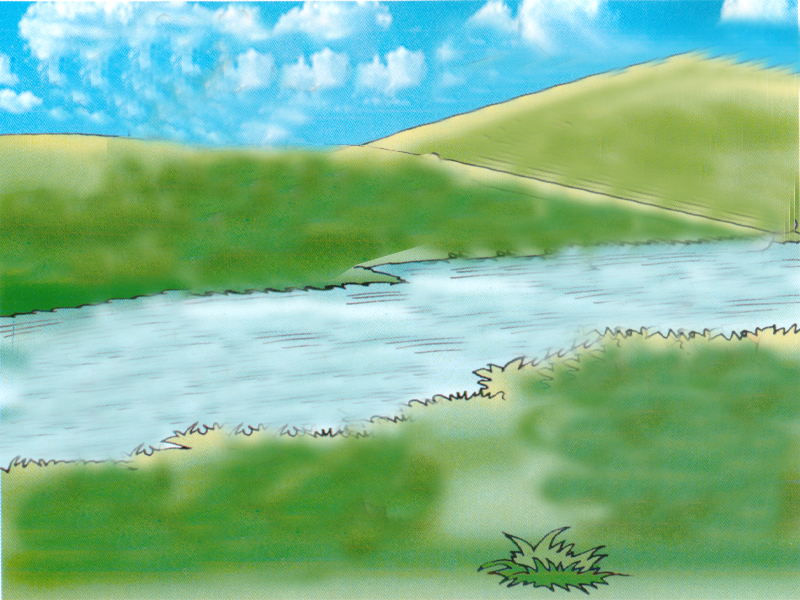 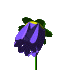 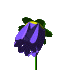 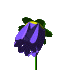 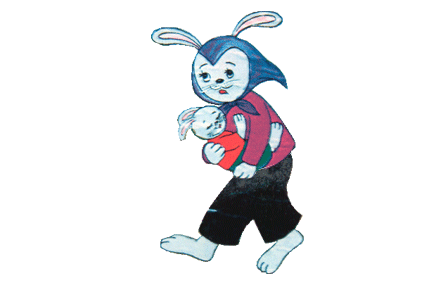 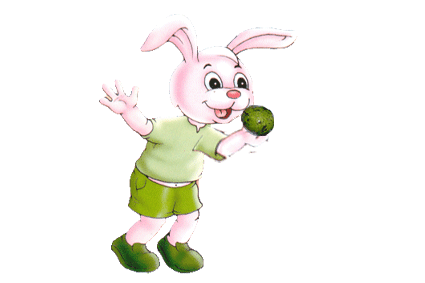 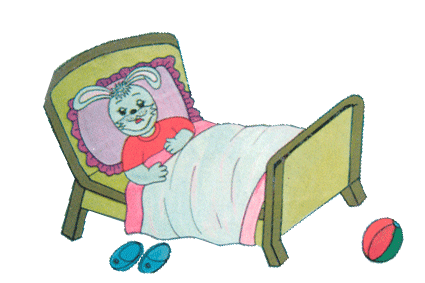 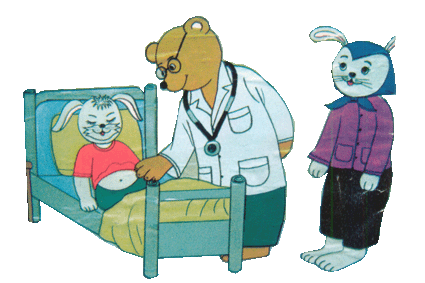 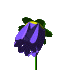 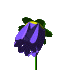 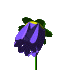 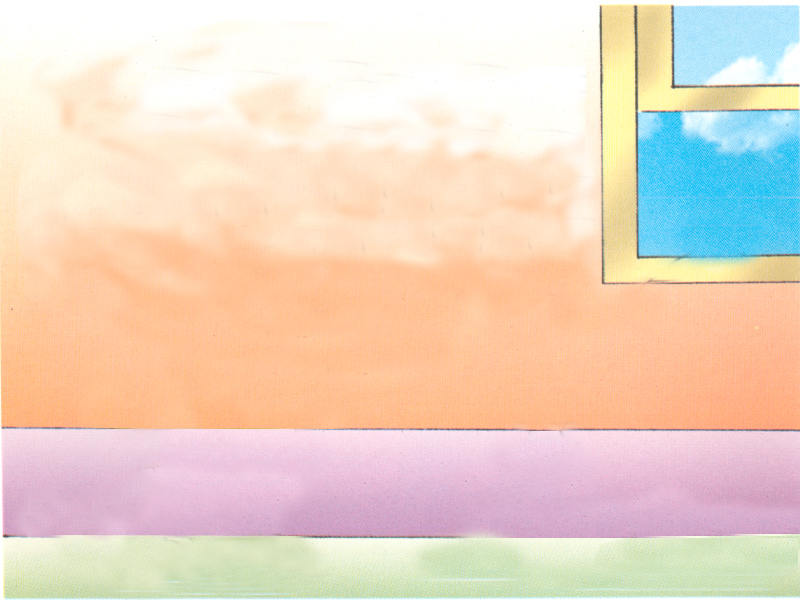 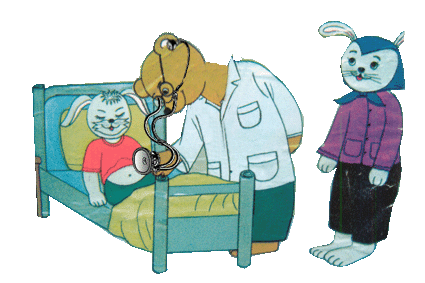 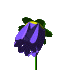 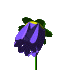 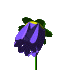 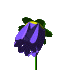 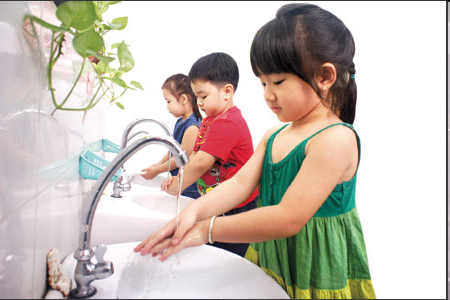 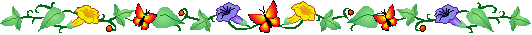 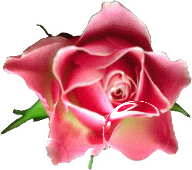 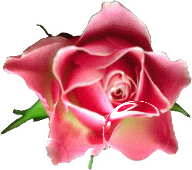 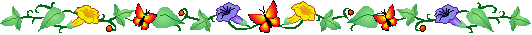 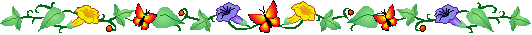 giờ học kết thúc
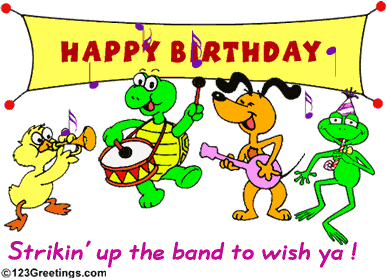 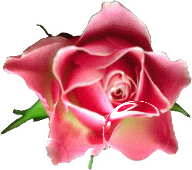 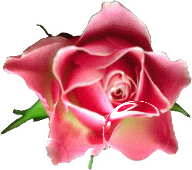 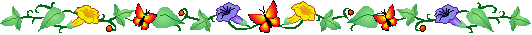 xin chào
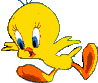